Les ressources en ligne des bibliothèques de l’Université Paris-Saclay
Janvier 2021
Introduction aux ressources en ligne
Les bibliothèques donnent accès à différents types de ressources en ligne

Accessibles à la fois dans vos établissements et depuis chez vous

24h sur 24 (même en période de fermeture)

Certaines sont libres d’accès

Les autres dépendent des abonnements de vos bibliothèques et demandent une identification.
Premier accès : Focus
Outil de recherche unique des bibliothèques de l’Université Paris-Saclay https://focus.universite-paris-saclay.fr

Tout type de documents dans l’ensemble des bibliothèques du réseau

Lien direct vers les documents en ligne (si votre établissement y a accès)

Barre de recherche Focus sur le site de chaque bibliothèque

Vidéo « Focus, comment accéder à des documents ? » https://www.youtube.com/watch?v=6z9JoRqLua0
Deuxième accès : bases de données
Présentation des bases de données sur le site de chaque établissement

Différents contenus :	- texte intégral (articles, revues, livres)
			- références bibliographiques
			- autres (images, annuaires, …)

Certaines sont libres d’accès, d’autres sont payantes

Les ressources comprises dans l’abonnement peuvent varier (année en cours, archives, certaines thématiques, embargos)
Les pages des bibliothèques
Les pages des bibliothèques classent les bases de données par discipline

Permettent de s’identifier comme membre de l’établissement

Certaines ressources disposent de fiches explicatives

Bibliothèques de l’Université Paris-Saclay : https://www.bibliotheques.universite-paris-saclay.fr/explorer-les-ressources/ressources-24/24

Bibliothèques de CentraleSupélec : https://www.centralesupelec.fr/fr/bibliotheques?tab=bib-base-de-donnees

Bibliothèques de l’ENS Paris-Saclay : https://ens-paris-saclay.fr/bibliotheque/ressources-documentaires
Quelques bases à connaître…
Encore bien d’autres ressources
Les thèses

L’archive ouverte pluridisciplinaire HAL

Yvette, bibliothèque numérique patrimoniale

Et d’autres à venir…
Un problème d’accès à une ressource ?
Renseignez vous auprès de votre bibliothèque

S’il s’agit d’une de ses ressources temporairement indisponible, la bibliothèque cherchera à corriger le problème

S’il s’agit d’une ressource à laquelle elle n’est pas abonnée, elle vous conseillera, et vous orientera soit vers un établissement abonné, soit vers le service du prêt entre bibliothèques
Pour d’autres précisions, ou démonstrations, adressez vous à vos bibliothèques.
Corps de texte
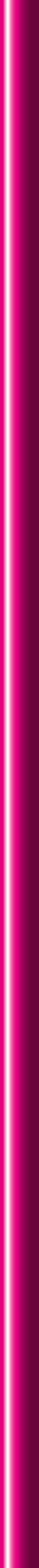 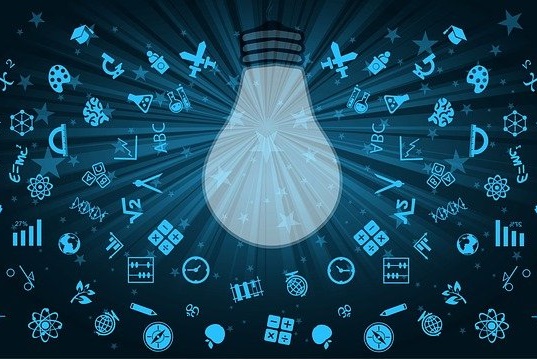